Keeping Manufacturing Working
Tim Figures
Director, Technology, Sustainability and Innovation
Our key aims
To maintain as much cash as possible in manufacturing businesses to ensure they remain viable
To keep as many manufacturing workers in employment as possible
To support manufacturing to play its part in helping the nation through the crisis
To ensure a swift recovery once the current crisis is over
Three key business support schemes
CBILS – loan scheme, backed by the British Business Bank, offering up to £5m to SMEs, fee and interest free for 12 months
Job Retention Scheme – up to 80% of wage costs reimbursed up to £2500/month, backdated to 1 March and running initially for 3 months
VAT deferral – no VAT payments need to be made between 20 March and 30 June.  HMRC apply this automatically
Other assistance
Self-employed – for those with average profits of £50k or less, will pay up to 80% with a cap of £2500 per month
Flexibility around insolvency rules
Time to pay for PAYE – at HMRC discretion
New loan scheme for mid-sized businesses (up to £500m turnover, with maximum loan of £25m)
Extra help for retail, leisure and hospitality sectors
Recent developments
Following industry feedback, Government is clarifying and making amendments to the schemes
CBILS
More flexibility on security and other financial products
JRS
Clarification of rules for particular cases such as apprentices and directors
Social distancing at work
Guidance for specific sectors including manufacturing
Outstanding issues
Loans for subsidiaries of larger groups
Treatment of holidays under the JRS
More flexible minimum furlough periods
Larger loans to bigger companies with less strong credit ratings
Credit insurance
Prompt payment
Support during the recovery phase
Three critical issues for recovery
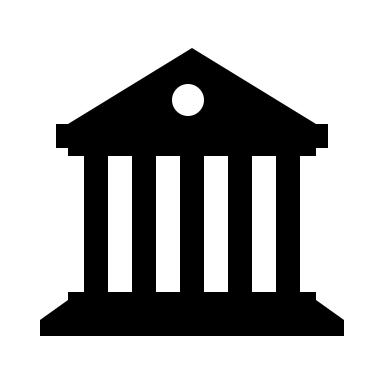 FinanceEnsuring manufacturers have access to the finance they need return to full production
PeopleEnsuring workers are supported back into employment as quickly as possible
ResilienceEnsuring lessons are learned from the crisis and steps taken to improve sector resilience
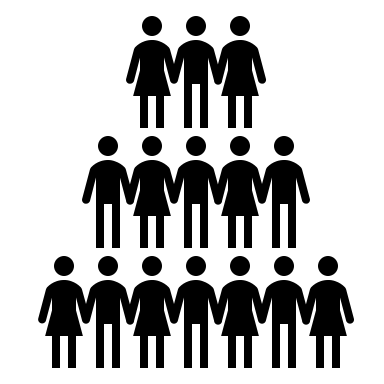 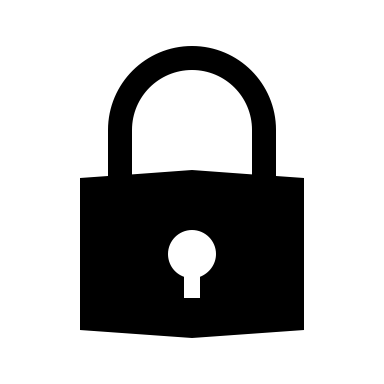